Доклад
 
«Клиническая характеристика детей - олигофренов».
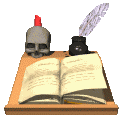 Выполнила:
Учитель Родькина А.А.
Олигофрения –
 особая форма психического недоразвития, выражающаяся в стойком снижении познавательной деятельности.
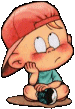 Классификация форм олигофрении
 по Певзнер М. С. 
      1.  Неосложнённая олигофрения.
      2. Олигофрения, сопровождающаяся    
          нейродинамическими нарушениями.
      3. Олигофрения с нарушением функций    
          анализаторов. 
      4. Олигофрения, сопровождающаяся   
           психопатоподобным поведением. 
      5. Олигофрения с выраженной лобной    
           недостаточностью.
Направления коррекционной работы.

1. Коррекция познавательных процессов.

2. Развитие эмоционально – волевой сферы.

3. Сохранение работоспособности на определённом уровне.
Направления коррекционной работы.

Активизация познавательной деятельности.

 2. Стимулирование учебной деятельности.

 3. Профилактика перегрузок, выработка чёткого режима дня и его  
           неукоснительное соблюдение.
Направления коррекционной работы.

1. Формирование эмоций, воли и поведения, приемлемого для окружающих.

 2. Недопущение и предупреждение перевозбуждения ребёнка.

 3. В момент аффекта внимание на ребёнка не акцентировать.
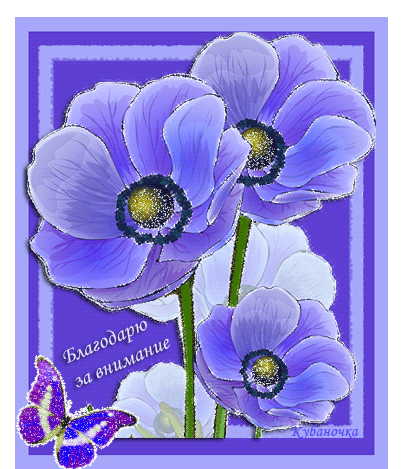